В ЦДТТ  обучается и воспитывается 
728 детей и подростков
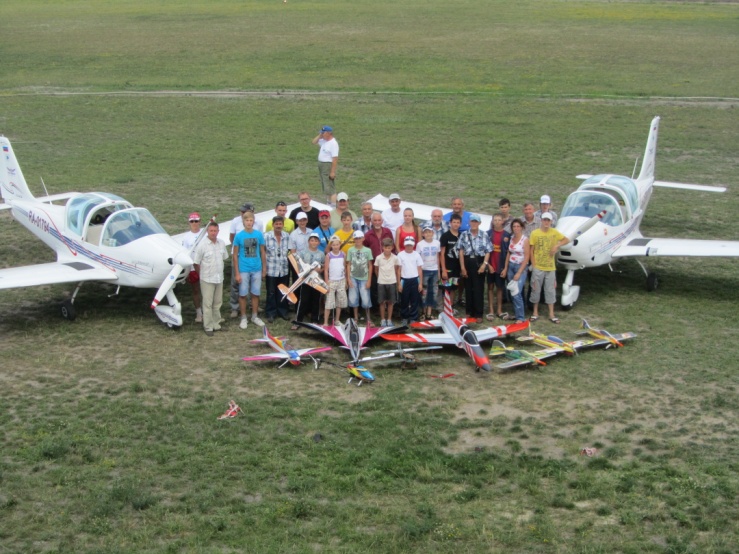 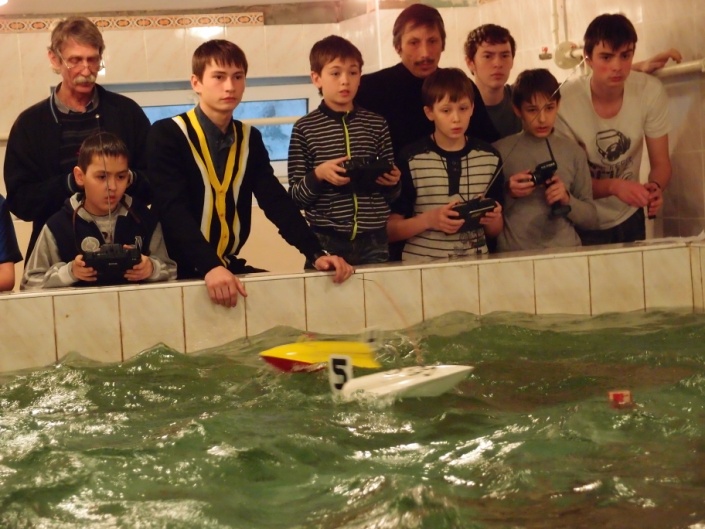 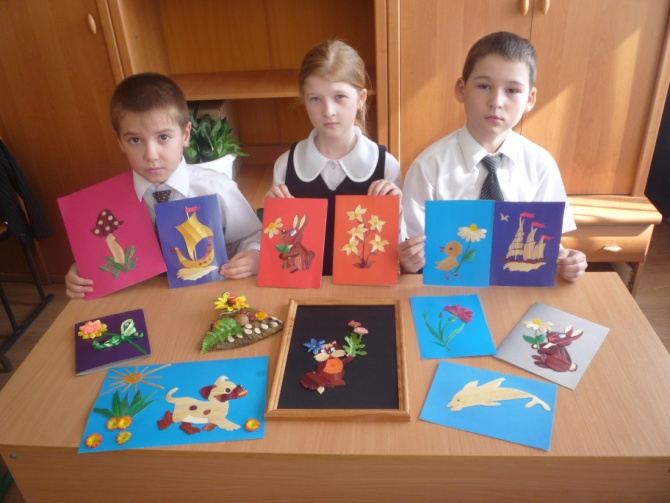 Сведения о численности технических и спортивно-технических объединений в ЦДТТ
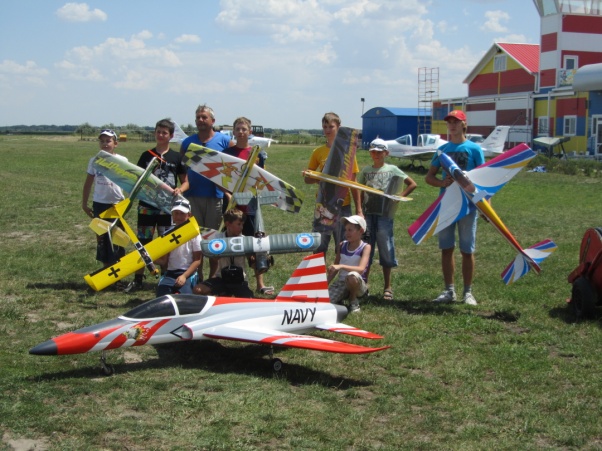 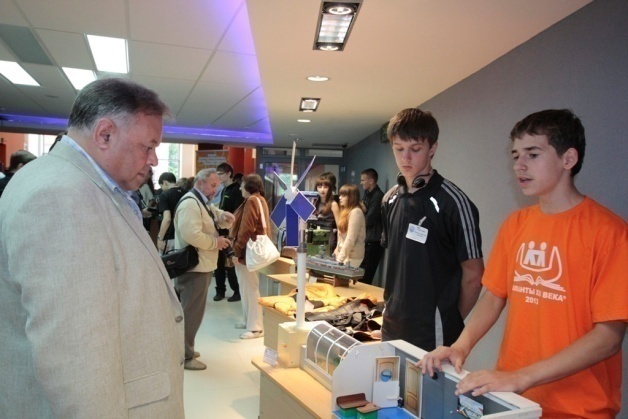 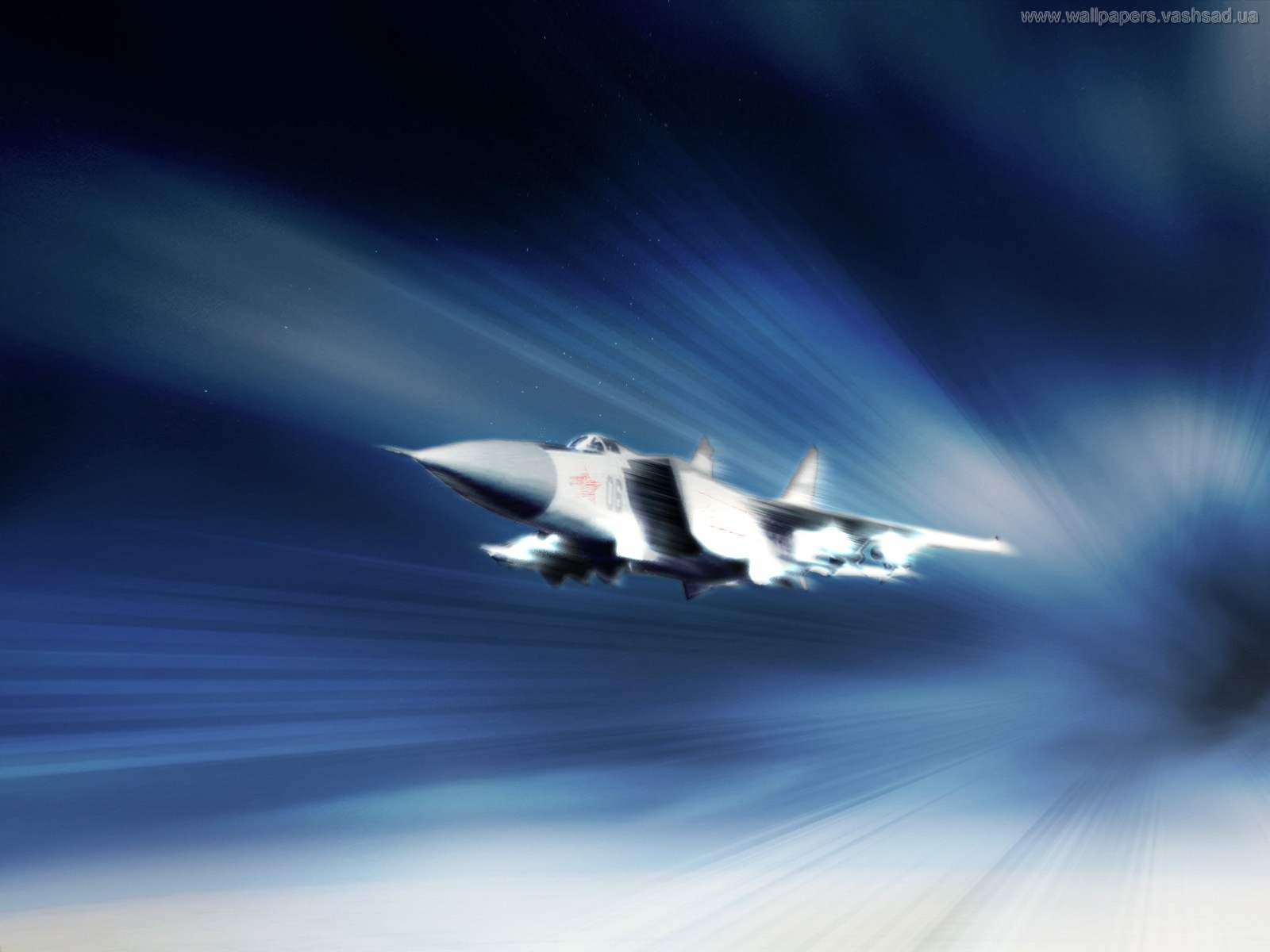 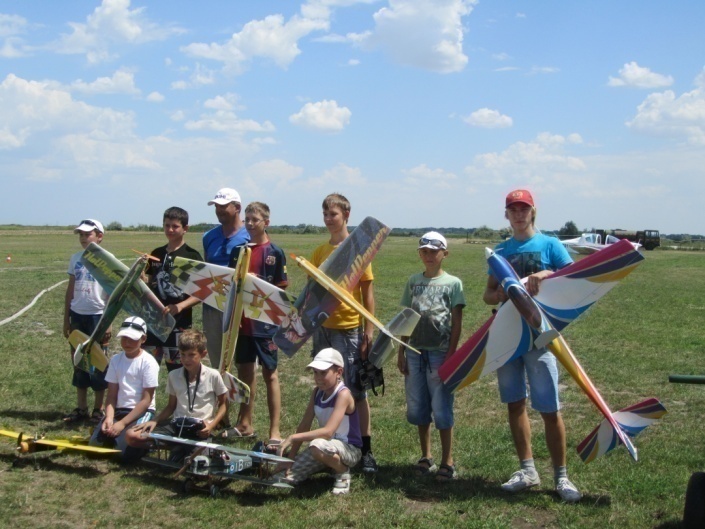 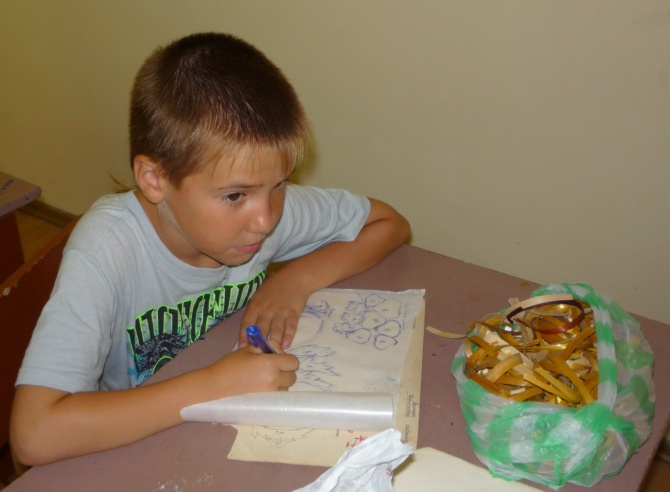 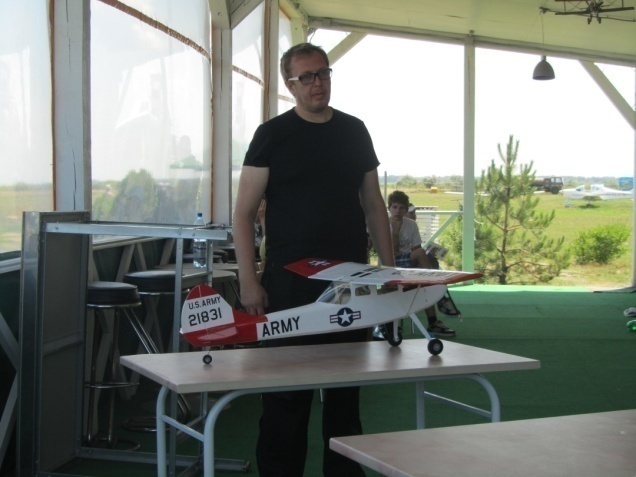 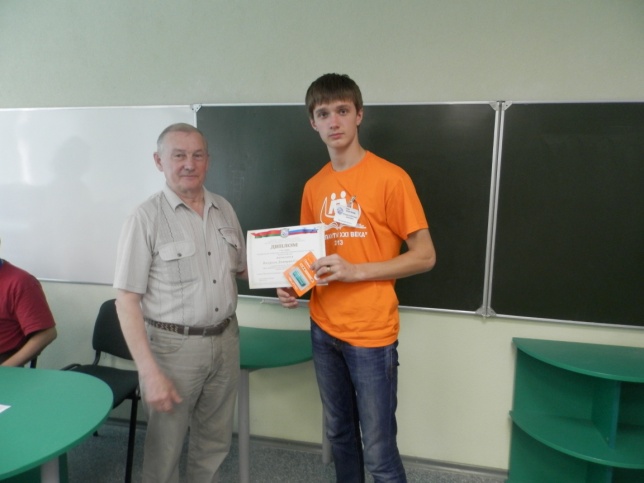 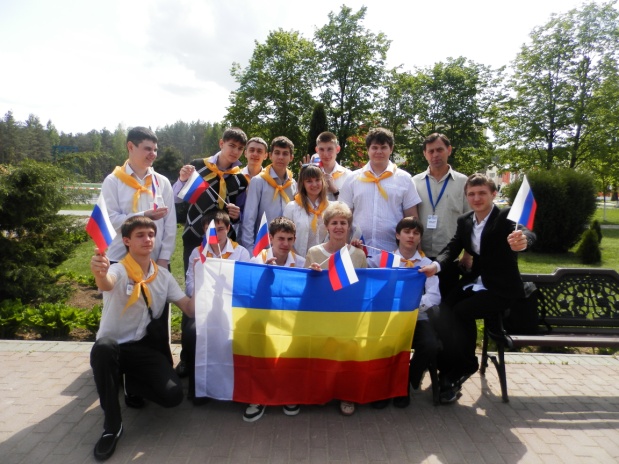 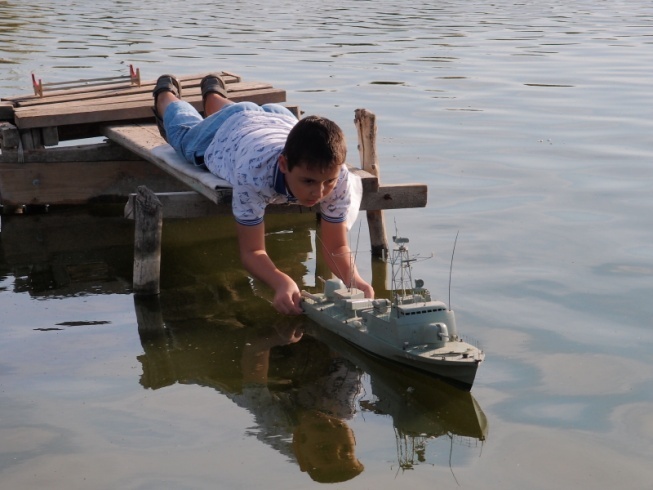 Участие в массовых мероприятиях
Областные соревнования по судомоделированию – 1 и 2 место класс F
Областные соревнования по судомодельному спорту – 2 место класс FSR –стандарт
Областные соревнования по судомодельному спорту – 1 место класс FSR –ЕКО стандарт
Областные соревнования по судомодельному спорту – 3 место класс Е
Областной конкурс «Космонавтика» в номинации «Космические аппараты и ракетоносители – 1 место
Областной конкурс «Космонавтика» в номинации «История науки и её творцов» – 2 место
Областной конкурс «Космонавтика» в номинации «Астрономия и астрофизика» – 3 место
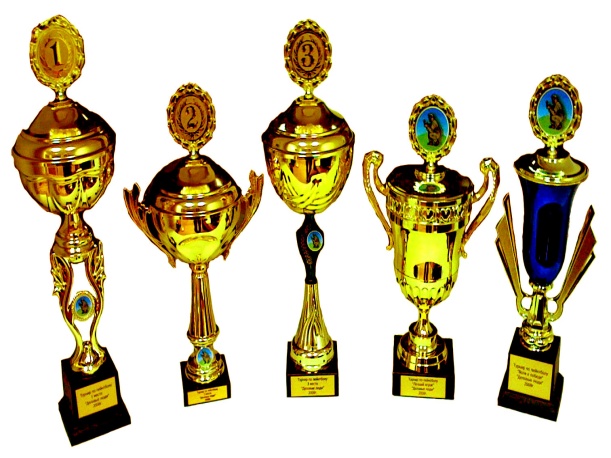 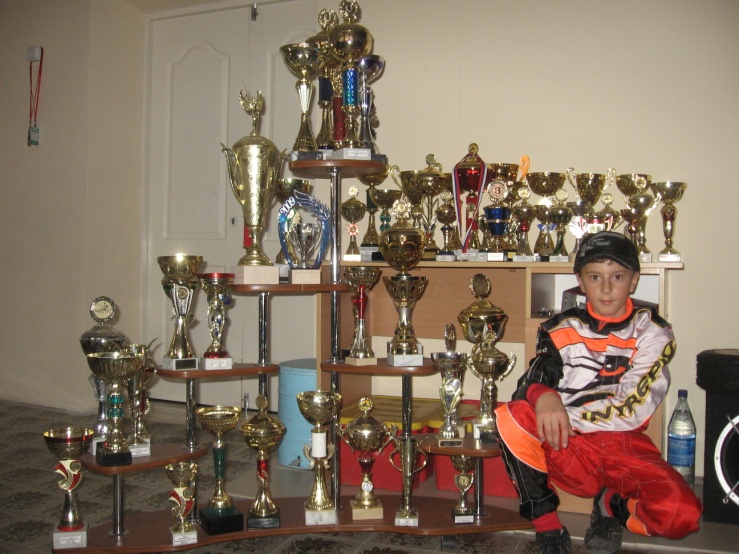